Научно-практическая конференция школьников «Шаг в науку»МБОУ «Лицей № 23»
г. Мытищи 
2015 г.


«Ты - в ГТО, значит ты – в теме!!!»
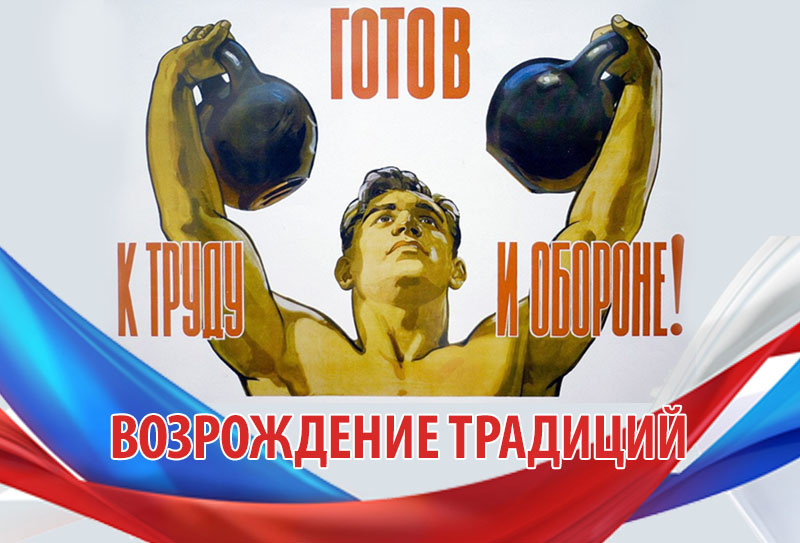 Презентацию подготовил учащийся МБОУ «Лицей № 23»  Рыбалкин Егор 7 “Б”
Научный руководитель:   Мишина И.М., учитель ОБЖ, к.х.н.
Цели и задачи работы:
1. Изучить и проанализировать исторические этапы возникновения и развития спортивного комплекса ГТО в нашей стране.

2. Показать важную роль , которую оказал  комплекс ГТО на укрепление здоровья и нравственности молодого поколения СССР в деле построения экономики, победы на фронтах Великой Отечественной войны, восстановления страны.

3. Изучить содержание комплекса ГТО.

4. Рассказать о возрождении комплекса ГТО на современном этапе.

5. Показать преимущества, которые дает комплекс значкистам ГТО в наши дни в укреплении здоровья, при поступлении в вуз, при повышении по службе.
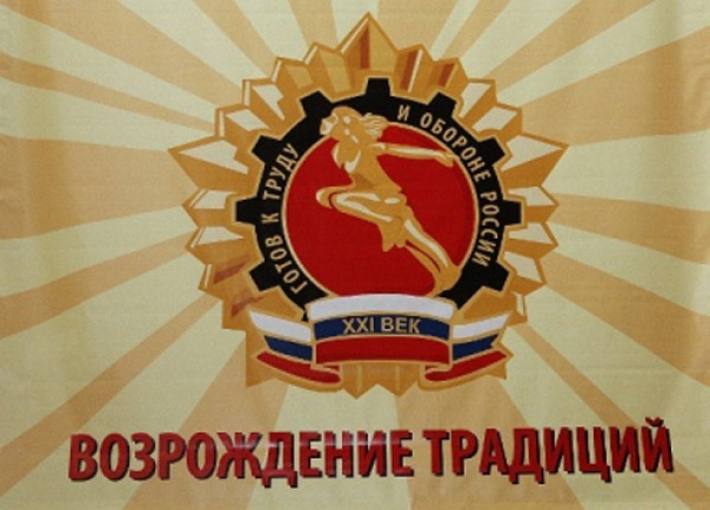 ГТО
Готов к труду́ и обороне СССР (ГТО) — программа физкультурной подготовки в общеобразовательных, профессиональных и спортивных организациях в СССР, основополагающая в единой и поддерживаемой государством системе патриотического воспитания молодёжи.
Развитие физической культуры и обучение населения военным навыкам становятся в СССР приоритетными задачами, выполнение которых контролируется первыми лицами государства. В первый же год советской власти ВЦИК РСФСР принимает декрет «Об обязательном обучении военному искусству». Начиная с апреля 1918 года мужчины и женщины от 18 до 40 лет, обязаны обучаться военному делу по месту работы.
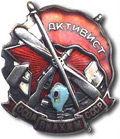 В 1927 году в СССР создается самая крупная                        из специализированных общественных организаций
 – Общество содействия обороне, авиационному                    и химическому строительству (ОСОАВИАХИМ).
Уже к началу 1928 года эта организация насчитывает около 2 млн. человек. 
По всей стране под эгидой ОСОАВИАХИМастроятся тиры, стрельбища, создаются аэроклубы и военно-спортивные кружки, где молодежь проходит подготовку по таким специальностям, как радист, телеграфист, парашютист, моторист, санитар, медсестра, пилот и др.
ГТО
В 1930 году был подготовлен, одобрен и утверждён высшими органами страны комплекс Готов к Труду и Обороне и принят всеми физкультурными организациями страны к исполнению. Он был направлен   на воспитание всесторонне развитой молодёжи, подготовку её к труду и обороне. Выполнившие все нормативы комплекса награждались значками ГТО и получали звание «Лучшего физкультурника СССР». Уже в следующем году в Колонном зале Москвы в торжественной обстановке лучшим были вручены первые 50 значков и грамоты.
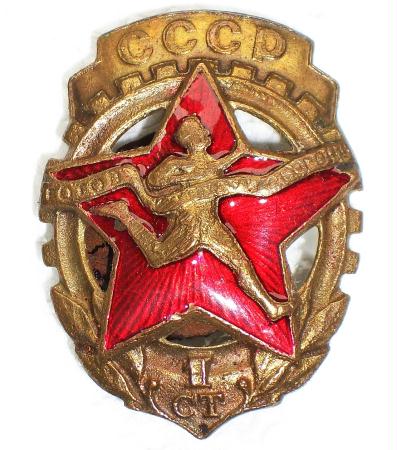 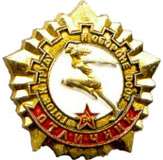 Значок «Отличник ГТО». Присуждался сдавшим                                                                                                                                       нормативы на золотой значок IV ступени                                                                                             «Физическое совершенство»
ГТО
Знак ГТО 1 ступени введенный в 1930 году
В 1931 году вводится Всесоюзный физкультурный комплекс «Готов к труду и обороне СССР» (ГТО), который становится программной и нормативной основой системы физического воспитания для всей страны. Цель вводимого комплекса – «дальнейшее повышение уровня физического воспитания и мобилизационной готовности советского народа, в первую очередь молодого поколения…». Основное содержание комплекса ГТО было ориентировано на качественную физическую подготовку сотен миллионов советских людей.
К обязательным занятиям привлекаются все учащиеся общеобразовательных школ, профессионально-технических, средних специальных и высших учебных заведений, личный состав Вооружённых Сил СССР, милиции и некоторых других организаций. Желающие заниматься физкультурой и спортом в свободное   от работы и учёбы время посещают учебно-тренировочные занятия и участвуют в спортивных соревнованиях. В зависимости от уровня достижений сдающие нормативы каждой ступени награждаются золотым или серебряным значком «ГТО», выполняющие нормативы в течение ряда лет — «Почётным значком ГТО».  Для коллективов физкультуры предприятий, учреждений, организаций, добившихся особых успехов по внедрению комплекса ГТО, учреждается специальный знак отличия - «За успехи    в работе по комплексу ГТО».
Комплекс ГТО стал популярным среди населения и особенно среди молодежи. Носить значок ГТО становится престижным.
ГТО
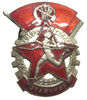 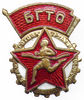 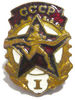 Значок «Отличник БГТО», 1940 год
Значок «Будь готов к труду и обороне» (БГТО) образца 1946 года
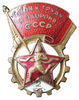 Значки ГТО I и 2 ступеней 1946 – 1961 годов
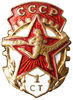 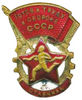 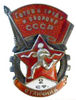 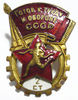 Значки «Отличник ГТО» 2 ступени 1940-1946 годов(исполнение – серебро и бронза)
Значок ГТО 1 ступени, 1940 год
В 1940 году выпускают марку со знаком ГТО





В 1980 году была выпущена специальная серия значков ГТО, 
посвящённая Играм XXII Олимпиады в Москве.
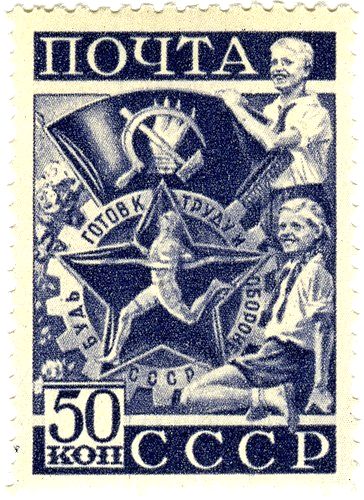 ГТО
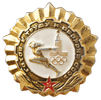 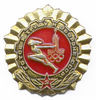 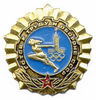 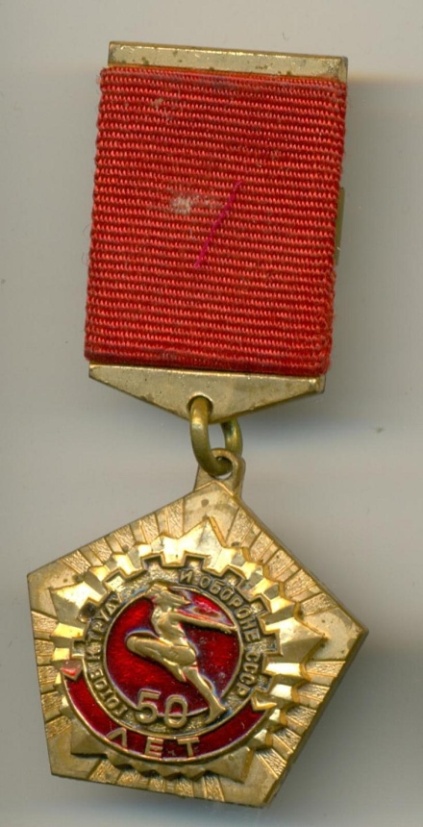 В 1981 году, к 50-летию комплекса ГТО, 
Комитетом по физической культуре и спорту 
при Совете министров СССР и ЦК ВЛКСМ 
был выпущен специальный наградной знак.
Принятая в 1931 году программа комплекса ГТО состоял из двух частей –
 БГТО для школьников младших и средних классов (4 ступени) и ГТО 
для людей старше 16-ти лет (3 ступени). Далее нормативы и классификация 
ГТО непрерывно совершенствовались. Определенные изменения в комплекс ГТО были внесены в 1940, 1947, 1955, 1959, 1965 годах.
В 1966 году по инициативе ЦК ДОСААФ была разработана и введена в действие еще одна ступень комплекса ГТО – «Готов к защите Родины» (ГЗР). Она была рассчитана на юношей допризывного возраста и включала выполнение ряда требований по спортивно-техническим видам спорта и овладение одной из военно-прикладных специальностей (моториста, шофера, мотоциклиста, радиста).
ГТО
В 1972 специальным постановлением ЦК КПСС и Совета Министров СССР введён новый комплекс ГТО, 
в котором появляются ступени для школьников 10—13 лет и трудящихся 40—60 лет. Это позволяет расширить возрастные рамки комплекса ГТО и охватить население с 10 до 60 лет. Каждой из пяти ступеней нового комплекса ГТО дано свое название: 1-я ступень - «Смелые и ловкие», 2-я ступень — «Спортивная смена», 3-я ступень — «Сила и мужество», 4-я ступень — «Физическое совершенство», 
5-я ступень — «Бодрость и здоровье». К началу 1976 года наша страна насчитывала свыше 220 млн. значкистов ГТО всех ступеней.
Последний всесоюзный физкультурный комплекс ГТО был утверждён постановлением ЦК КПСС и Совета Министров СССР 17 января 1972 года за № 61. Комплекс имел V возрастных ступеней (для каждой были установлены свои нормы и требования, вручались золотой и серебряный значки) и охватывал население в возрасте от 10 до 60 лет. Каждой из пяти ступеней нового комплекса ГТО было дано своё название: 

I ступень – «Смелые и ловкие» – 10-11 и 12-13 лет;
II ступень – «Спортивная смена» – 14-15 лет;
III ступень – «Сила и мужество» – 16-18 лет;
IV ступень – «Физическое совершенство» – мужчины 19-28 и 29-39 лет, 
женщины 19-28 и 29-34 лет;
V ступень – «Бодрость и здоровье» – мужчины 40-60 лет, женщины 35-55 лет.
ГТО
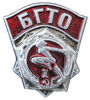 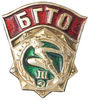 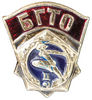 Значки БГТО I, II, III ступеней выпуска 1972 года
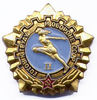 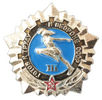 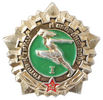 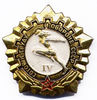 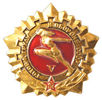 ГТО
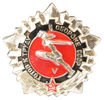 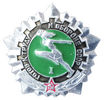 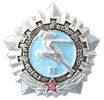 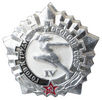 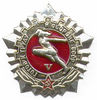 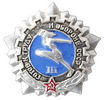 Значки ГТО, 1972 год
Специальная серия значков ГТО,выпущенная в честь «пятилетки качества» (1972)
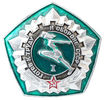 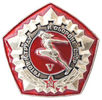 Существовал физкультурный Комплекс «Готов к труду и обороне СССР» (ГТО) с 1931, 
но с распадом Советского Союза в 1991 году комплекс ГТО фактически перестал существовать. С начала 2000 годов на региональном уровне принимались решения о проведении аналогичных соревнований.
 
Чтобы привлечь к физкультуре большинство граждан, решено возродить ГТО, благодаря которому выросло не одно поколение активных и здоровых людей.
В феврале 2012 года председателем ДОСААФ России Сергеем Александровичем Маевым утверждено Положение о физкультурно-спортивном комплексе ДОСААФ России «Готов к труду и обороне». Целью создания комплекса является возрождение и развитие традиций физической культуры и массового спорта в организациях и образовательных учреждениях ДОСААФ России.
В 2013 году руководство страны и региональные руководители выступили с инициативой возрождения комплекса ГТО в России в современном формате. Определены 89 предприятий и ВУЗов страны, в которых будет опробован «пилотный» проект массовых спортивных мероприятий по сдаче норм физкультурно-спортивного комплекса ДОСААФ России «Готов к труду и обороне».
ГТО
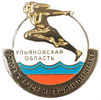 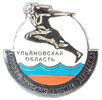 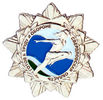 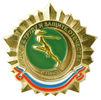 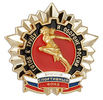 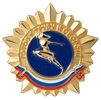 ГТО
Современные значки ГТО
В 2014 году Президент Российской Федерации Владимир Путин подписал указ о возвращении системы «Готов к труду и обороне».
"Указ о старте этого проекта подписан, при этом решено сохранить и старое название "Готов к труду и обороне" как дань традициям нашей национальной истории", - объявил В.В. Путин. Сдача нормативов предусматривается с 1 сентября 2014 года в 11 возрастных группах начиная с 6 лет. С 2015 года кабмин ежегодно должен представлять до 1 мая доклад о физической подготовленности населения.
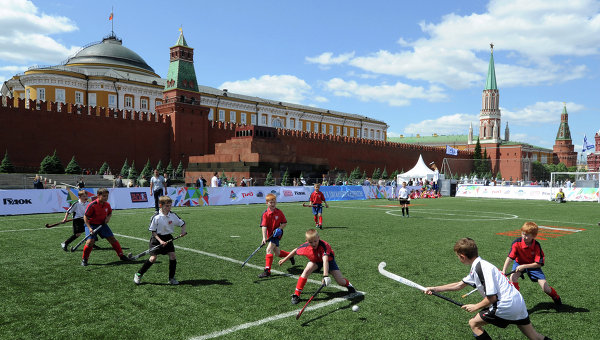 Указ президента
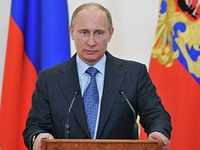 При подписании Указа Глава России Владимир Путин  отметил, что для развития массового спорта в России  имеются финансовые средства, поскольку не все выделенные бюджетные средства на Игры в Сочи были израсходованы в 2014 году. Именно эти средства и планируется освоить для начала действия программы ГТО.
Советские плакаты ГТО
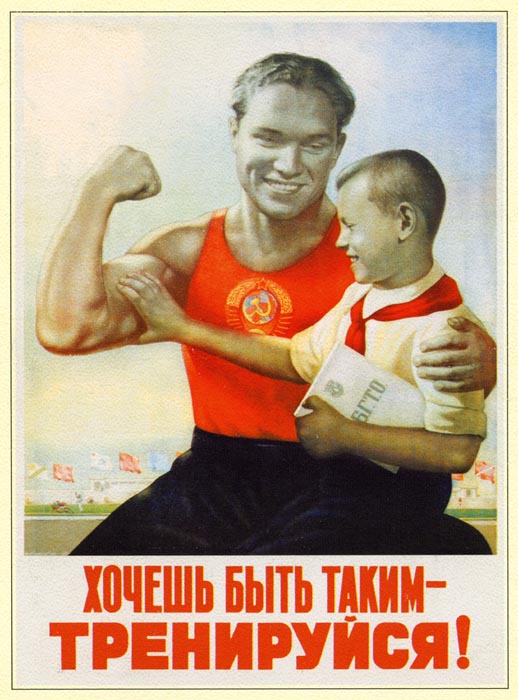 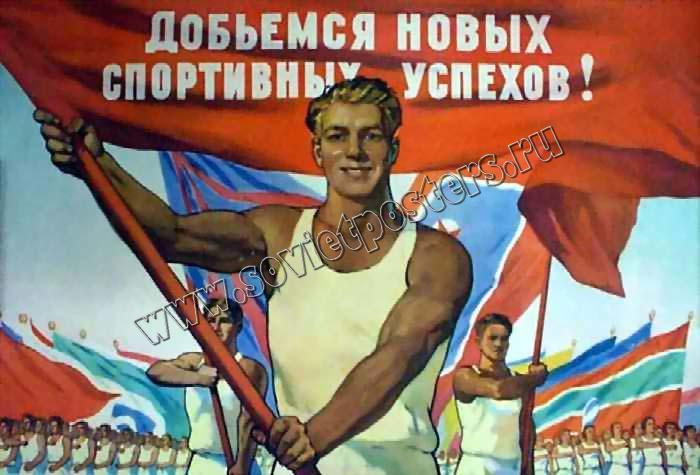 ГТО
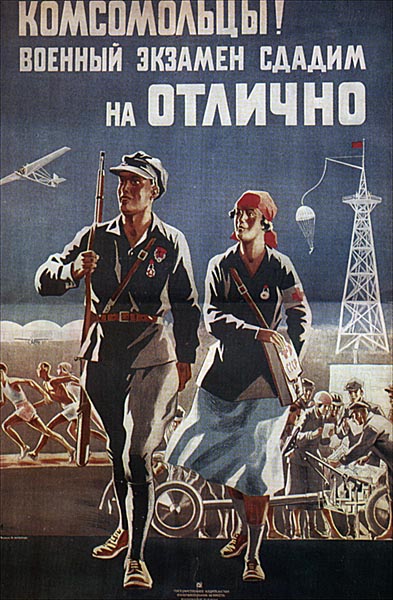 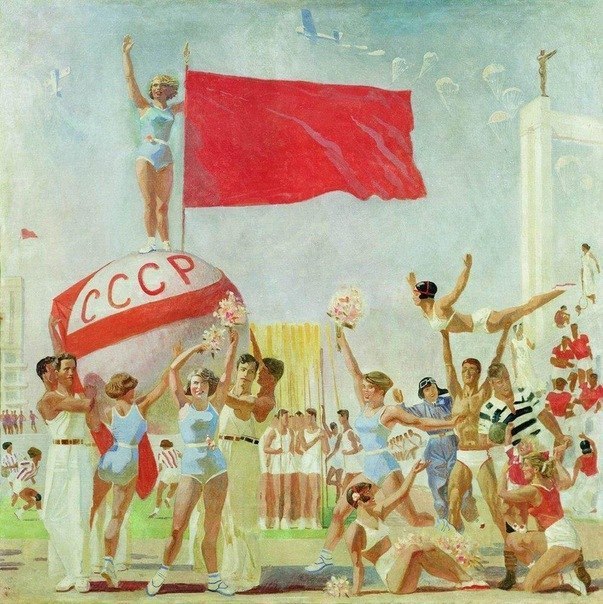 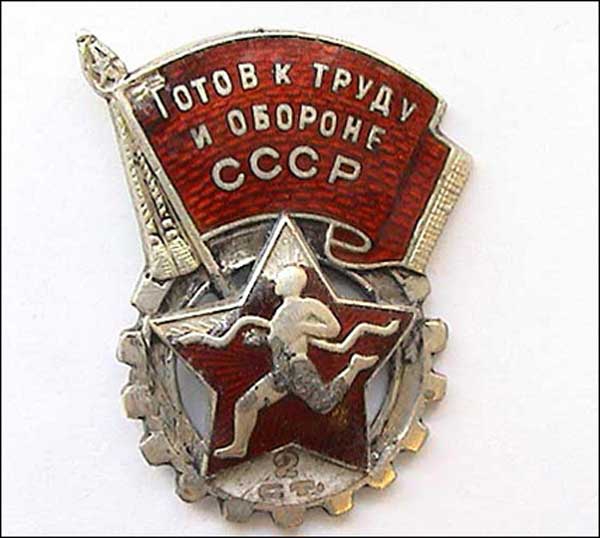 Нормы ГТО 2015 для школьников
1 ступень – Нормативы ГТО для школьников 6-8 лет
ГТО
Нормы ГТО 2015 для школьников
1 ступень – Нормативы ГТО для школьников 6-8 лет
ГТО
Нормы ГТО 2015 для школьников
1 ступень – Нормативы ГТО для школьников 6-8 лет
ГТО
Нормы ГТО 2015 для школьников
1 ступень – Нормативы ГТО для школьников 6-8 лет
ГТО
*Для бесснежных районов страны

** При выполнении нормативов для получения знаков отличия Комплекса обязательны испытания (тесты) на силу, 
быстроту, гибкость и выносливость.
Нормы ГТО 2015 для школьников
2 ступень – Нормативы ГТО для школьников 9-10 лет
ГТО
Нормы ГТО 2015 для школьников
2 ступень – Нормативы ГТО для школьников 9-10 лет
ГТО
Нормы ГТО 2015 для школьников
2 ступень – Нормативы ГТО для школьников 9-10 лет
ГТО
* Для бесснежных районов страны

** При выполнении нормативов для получения знаков отличия Комплекса обязательны испытания (тесты) на силу, быстроту, гибкость и выносливость.
Нормы ГТО 2015 для школьников
3 ступень – Нормативы ГТО для школьников 11-12 лет
ГТО
Нормы ГТО 2015 для школьников
3 ступень – Нормативы ГТО для школьников 11-12 лет
ГТО
Нормы ГТО 2015 для школьников
3 ступень – Нормативы ГТО для школьников 11-12 лет
ГТО
Нормы ГТО 2015 для школьников
4 ступень – Нормативы ГТО для школьников 13-15 лет
ГТО
Нормы ГТО 2015 для школьников
4 ступень – Нормативы ГТО для школьников 13-15 лет
ГТО
Нормы ГТО 2015 для школьников
4 ступень – Нормативы ГТО для школьников 13-15 лет
ГТО
Нормы ГТО 2015 для школьников
5 ступень – Нормативы ГТО для школьников 16-17 лет
ГТО
Нормы ГТО 2015 для школьников
5 ступень – Нормативы ГТО для школьников 16-17 лет
ГТО
Нормы ГТО 2015 для школьников
5 ступень – Нормативы ГТО для школьников 16-17 лет
ГТО
Заключение
Таким образом, в результате проделанной работы можно сделать следующие выводы:
1).    Найдены, проанализированы, систематизированы материалы по историческим этапам развития  спортивного комплекса ГТО.
2). Показано, что в 30-е годы  прошлого столетия в нашей стране комплекс ГТО сыграл очень большую роль в воспитании патриотизма молодого населения развивающейся советской страны, ведь в него входили не только физкультурные мероприятия, но и глубокое изучение истории спорта, военного дела, основных правил проведения спортивных игр и судейства.
3) Представлены изображения значков ГТО  с 30-х годов прошлого столетия по настоящее время. Рассказано об их обладателях.
4) Определено, что Россия вовсе не одинока в сдаче спортивных норм: аналоги советского ГТО действуют в самых разных странах.
5) Показано, что Российское Правительство заботится о  здоровье нации  и нравственности подрастающего поколения. Президент В. В. Путин вышел к правительству с предложением о возрождении комплекса «Готов к труду и обороне», подписав соответствующий указ.
 6) Решено сохранить и старое название "Готов к труду и обороне" как       дань традициям нашей национальной истории.
А также:
Найдены и представлены важные для школьников данные:
С 1 сентября 2015 года во всех российских школах, ВУЗах и организациях сдача норм ГТО станет обязательной.
В 2017 году, как планируется, к сдаче норм привлекут и взрослых людей.
Школьнику, например, знак поможет поступить в престижный вуз. Это уже не предположения, а факты.
Многие вузы в опубликованных правилах приема прямо гарантируют надбавку тем абитуриентам, у кого на груди такой значок, например,  любая ступень комплекса ГТО даст поступающему 1 балл в плюс.
Также студентам-значкистам могут быть обещаны повышенные стипендии, а взрослым людям надбавки к зарплате и даже повышения по службе.